W1210ST
Зачем нужен проектор для игр?
Преимущество DLP проекторов для игр
Monitor / TV / 3LCD/LCoS Projector
DLP Projector
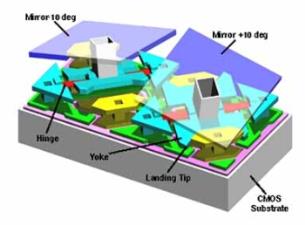 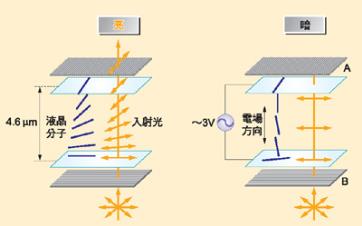 Время отклика (G2G) жидких кристаллов ms и вызывает размытие картинки
TV производители делают двойной/тройной расчёт кадров для уменьшения размытия используя схемы вставки кадров, но резко увеличивают задержку отображения картинки – на два-три кадра – 60 и более мс
Время отклика DMD чипа – микросекунды, гарантируя четкость и минимальную задержку вывода
[Speaker Notes: http://www.mobile01.com/topicdetail.php?f=347&t=3074431
http://i.rtings.com/images/lcd-motion-blur.gif]
Преимущество DLP проекторов для игр
Праильный выбор
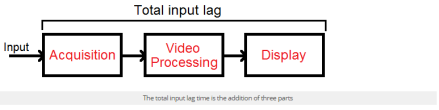 TV
Projector
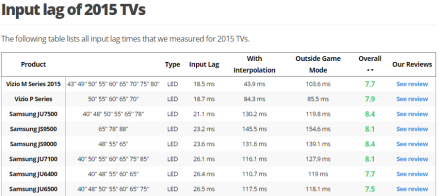 [Speaker Notes: Over 50 ms is a detriment to competitive gamers, over 75 ms will bother regular gamers who are playing fast games, and over 100 ms will be noticeable by just about anyone. Over 125 ms makes it pretty much impossible to play fast-paced games.
Input Lag of 2015 TVs
http://www.rtings.com/tv/reviews/by-test-results/input-lag?uxtv=aecb

The Best Gaming TVs of 2015
http://www.rtings.com/tv/reviews/by-usage/video-gaming/best?uxtv=aecb]
Преимущество DLP проекторов для игр
Projector: 36~70o
TV: 20~30o
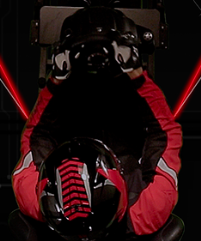 Широкий угол обзора – полное погружение
Преимущество DLP проекторов для игр
Projector:
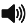 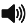 TV:
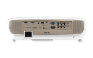 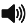 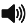 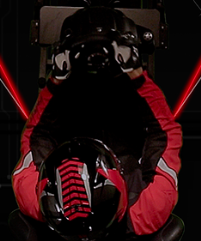 Точное звуковое сопровождение
Преимущество DLP проекторов для игр
Правильный цвет и точное отображение деталей в тенях в затемненном помещении
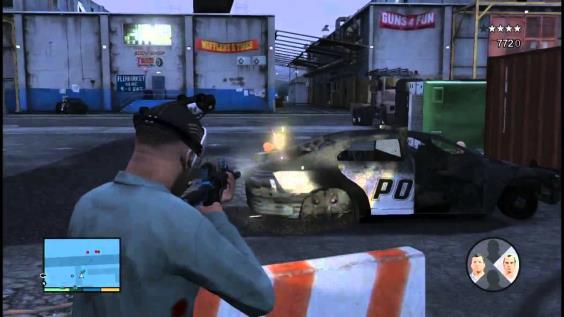 Большее изображение дает лучшее отображение целей
Преимущество DLP проекторов для игр
Большее изображение в режимах разделения экрана
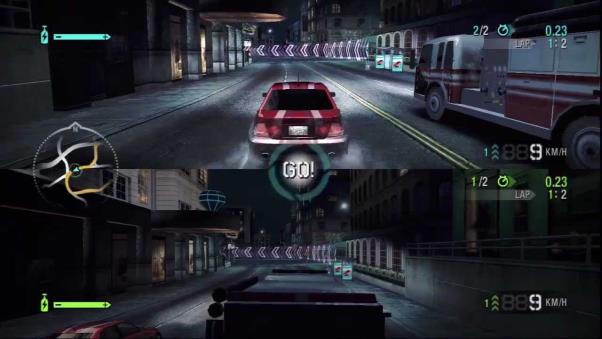 W1210ST
Высокое качество картинки
Правильное отображение
Отличный звук
Простая установка
Основные преимущества
100’’ Full-HD  изображение для консольных игр с отличным цветом и звуком
Короткий фокус
Целевое предложение
Четкость
задержка < 16ms
Различные настройки гаммы
Предустановленные режимы для игр и видео
0.69 ST (100”@1.5m)
Новый  UI
Опционально Wireless FHD Kit
2200 lm
15000:1 уровень контраста
Правильные цвета (6X RGBRGB C/W)
10W объемные динамики x 2
Предустановленные звуковые режимы CinemaMaster Audio+
Параметры
На что обращаем внимание
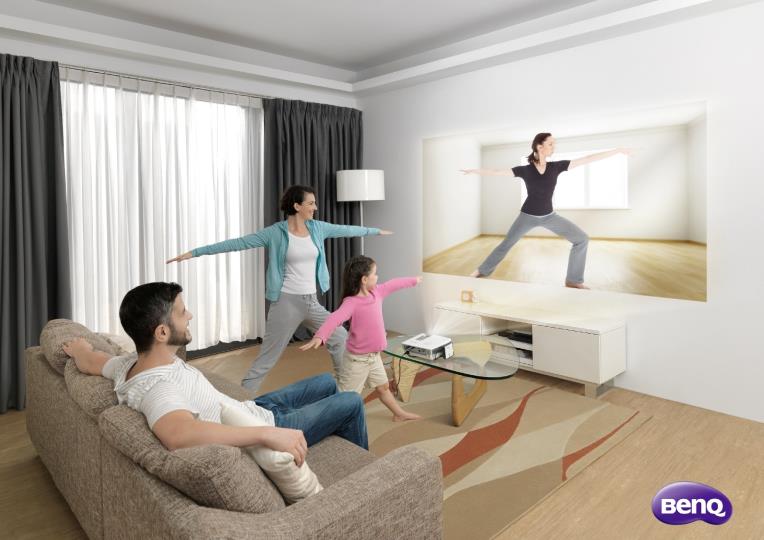 Короткофокусность и корректировка трапеции по вертикали – размещение проектора рядом с экраном
Минимальная задержка отображения
Нет чувства задержек, торможения и отзывчивости игры.
W1210ST - 16ms (1 кадр)
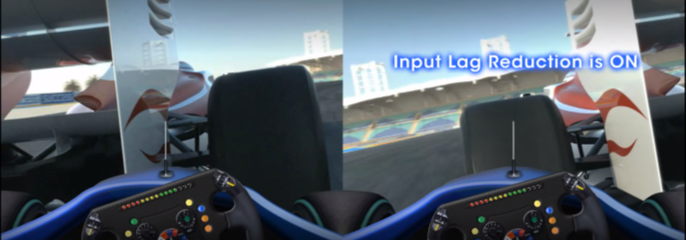 [Speaker Notes: http://www.projectorcentral.com/projector-input-lag.htm]
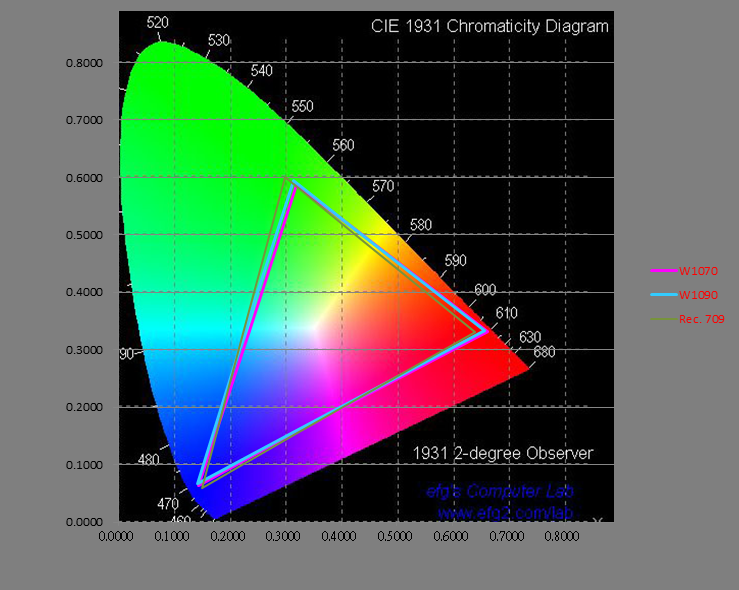 Rec709
Цветовой охват стал больше и очень близок к Rec.709
Cyan
Ключевые преимущества
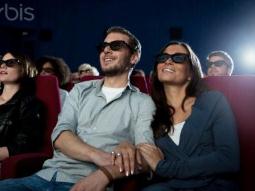 Отличное звуковое сопровождение
Отличный цвет
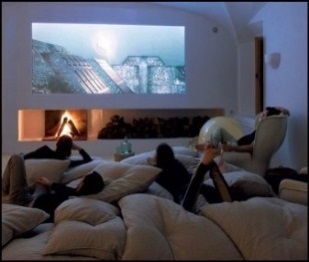 RGBRGB C/W цветовой охват близок к Rec.709 
Лучшая в классе точность цветопередачи
Звуковой процессор CinemaMaster MaxxAudio  с 10 Вт  динамиком
Новое
Спортивный режим
Игровой режим
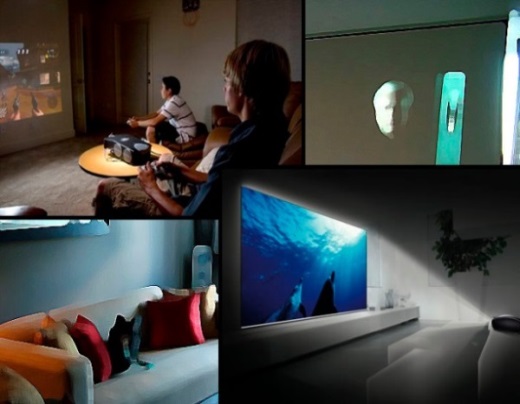 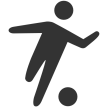 Sport
Mode
Новый пользовательский интерфейс Basic/Advanced
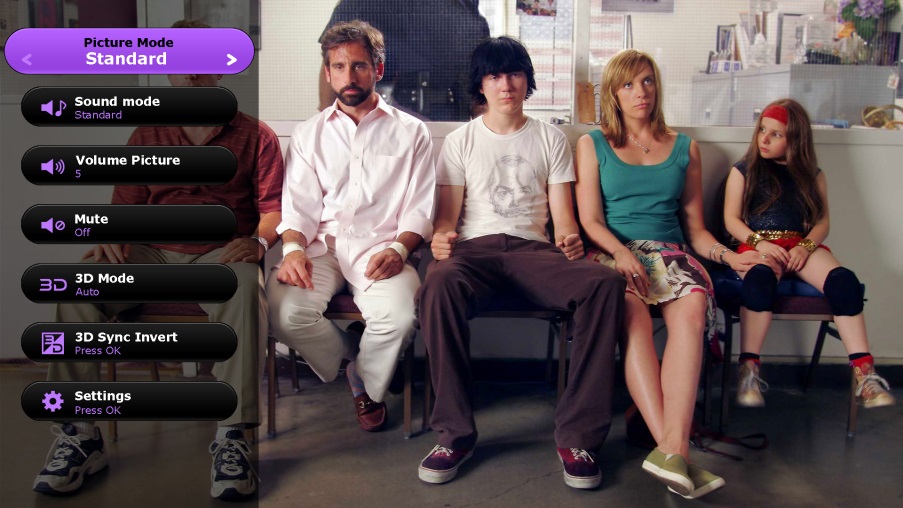 Основное меню – только постоянно  используемые функции.
Продвинутое меню – расширенные, но редко используемые возможности.
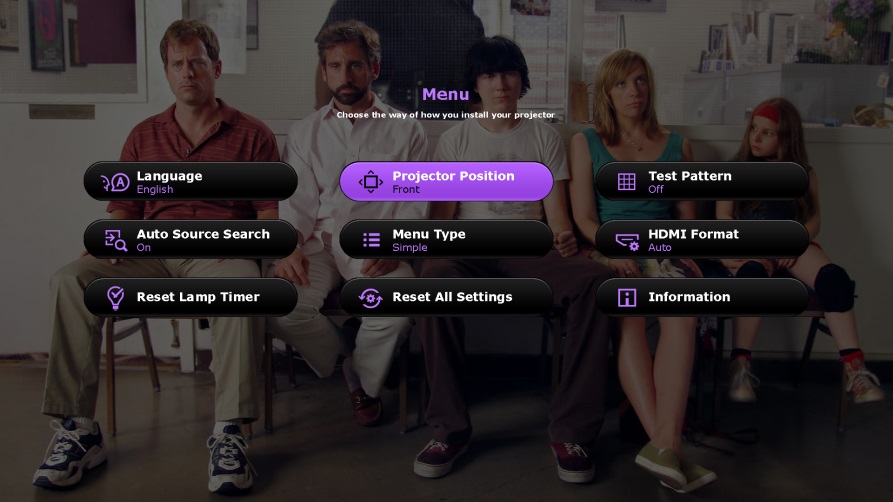 Отличная цветовая производительность – лучшая в своем классе

Разрешение 1080P 
Правильная яркость 
Лучший ANSI контраст
Новые видеорежимы - Sport Mode & Game Mode
Точные и яркие цвета
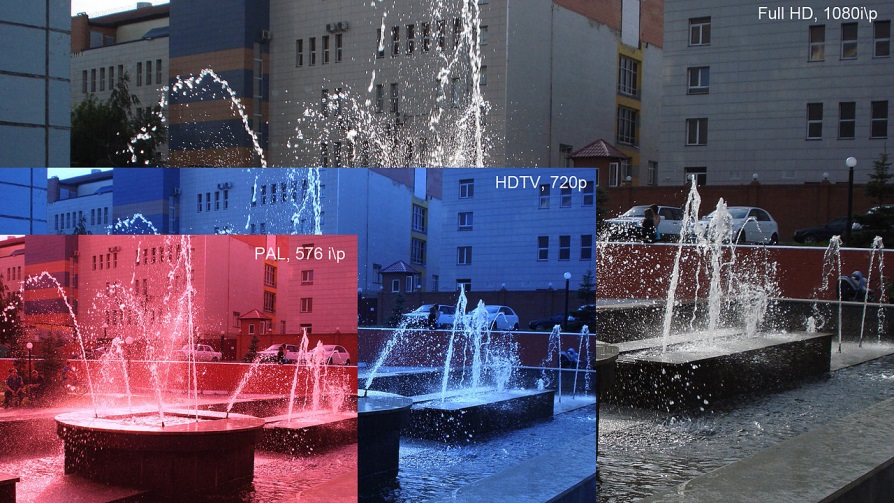 Стандартное разрешение  1920x1080 

Правильные цвета. 

Нет конкурентов в точности.
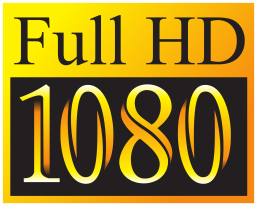 Высокая яркость и реальная контрастность
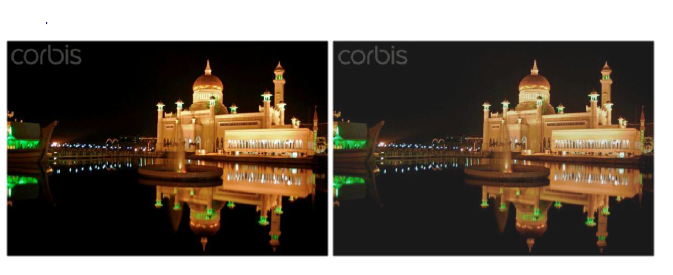 Безупречная четкость
W1210ST -  2,200 lumens в ярком режиме

Достаточный уровень черного – лучший в своем классе.
Контраст FOFO – 15000:1
Контраст ANSI – 650:1
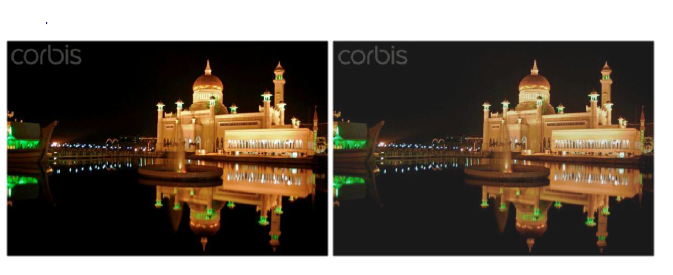 Новый предустановленный режим - Спорт
Для просмотра спортивных трансляций– 
Специальные настройки для зеленого цвета и оттенков кожи
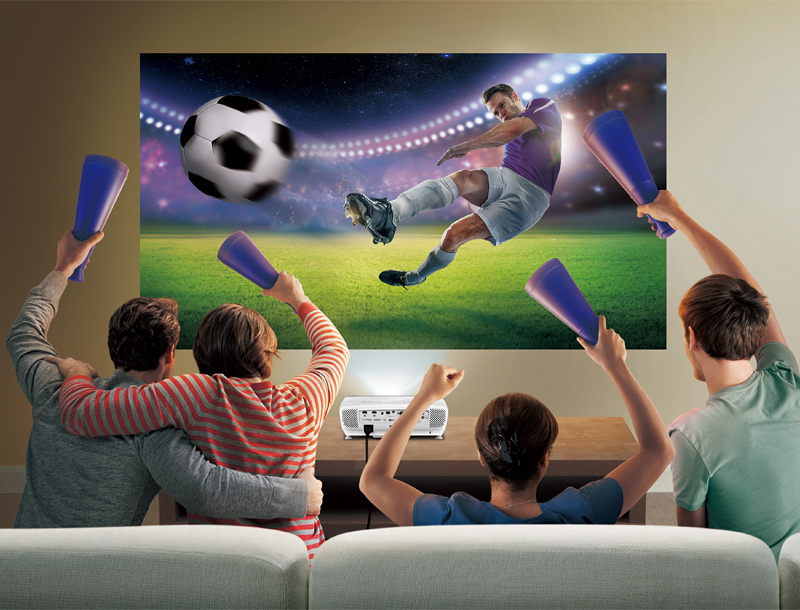 Рассчитан на просмотр при обычном освещении
Дополнен звуковым режимом 

Идеален для просмотра спортивных репортажей в компании
Цвет и контрастность(Спортивный режим)
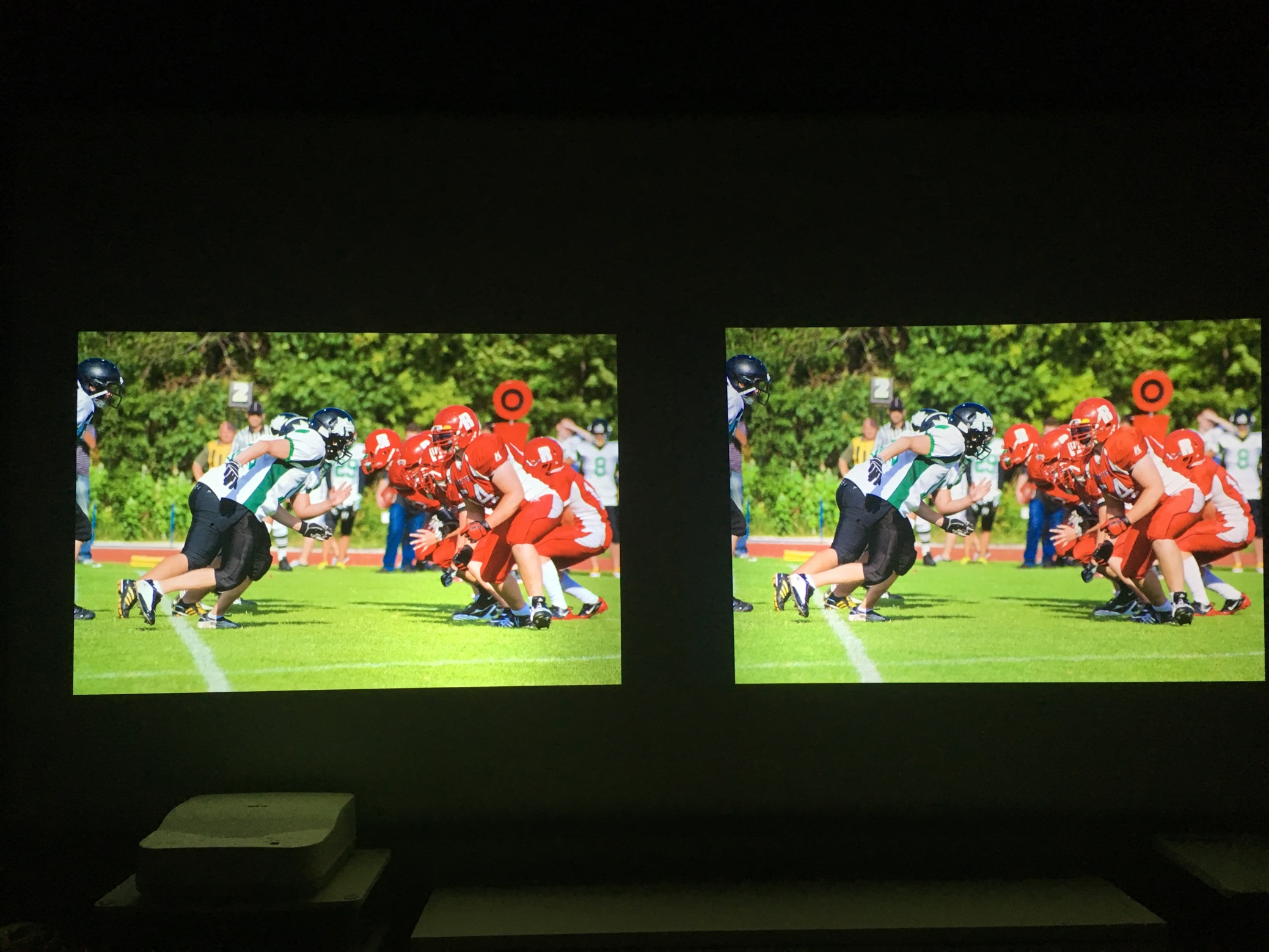 BenQ
LCD
Цвет и контрастность(Спортивный режим)
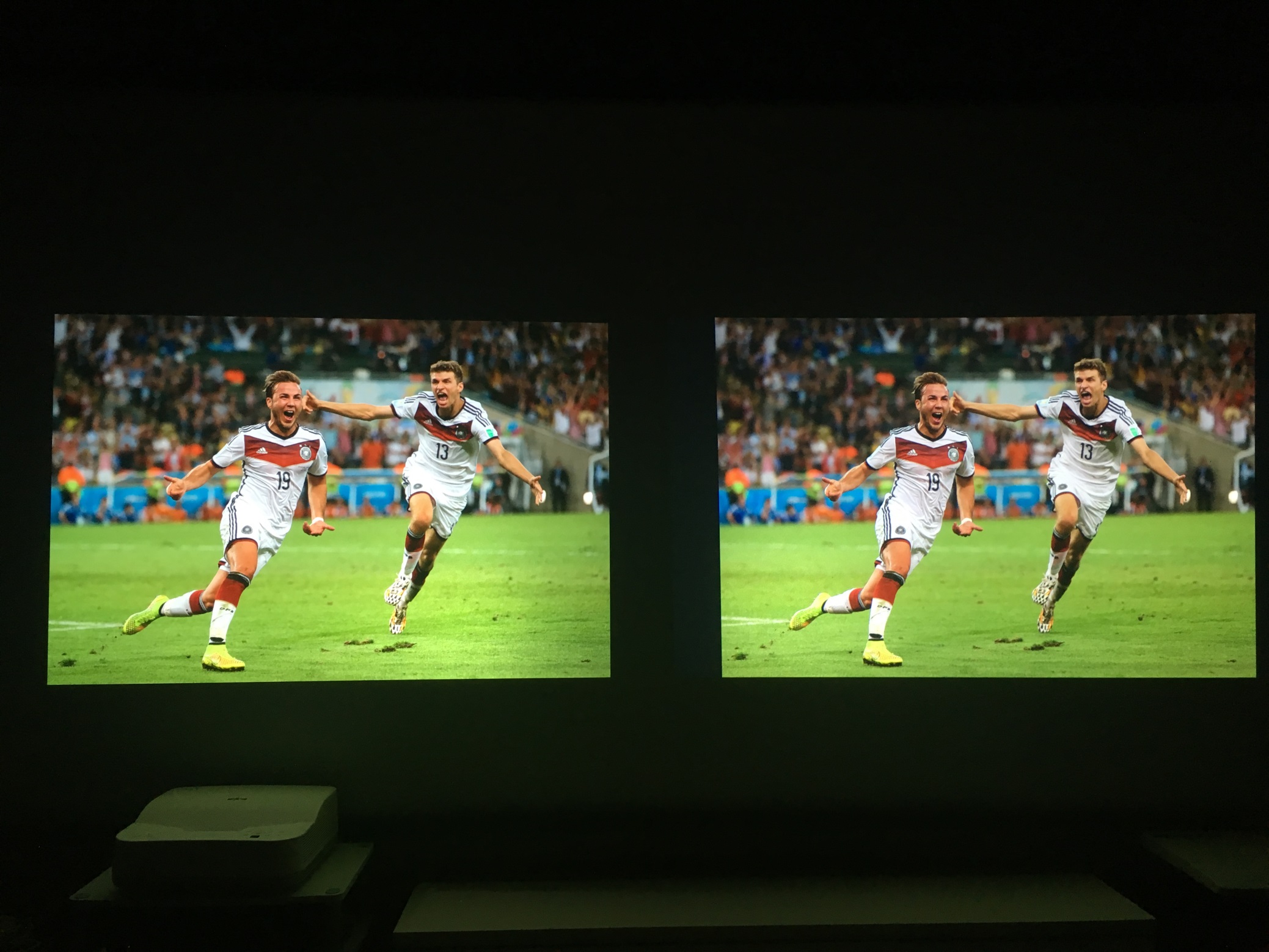 BenQ
LCD
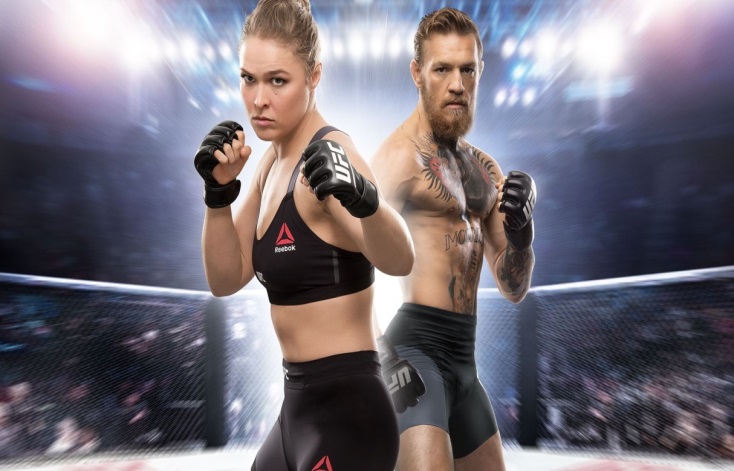 Новый режим - Игра
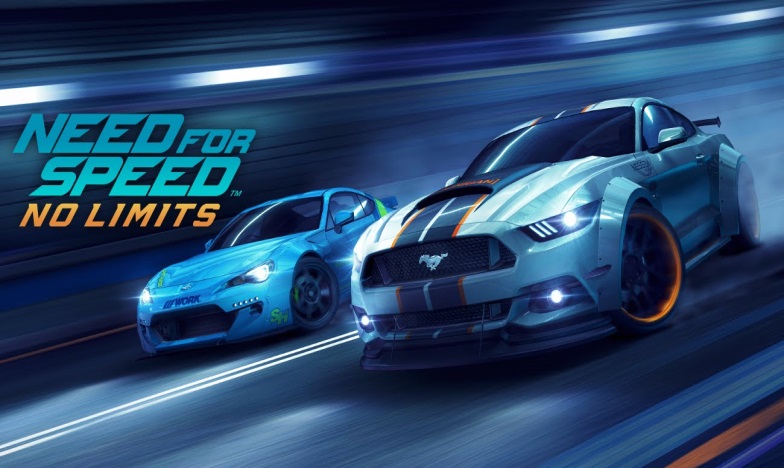 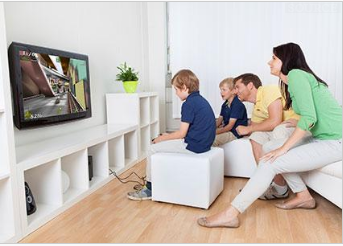 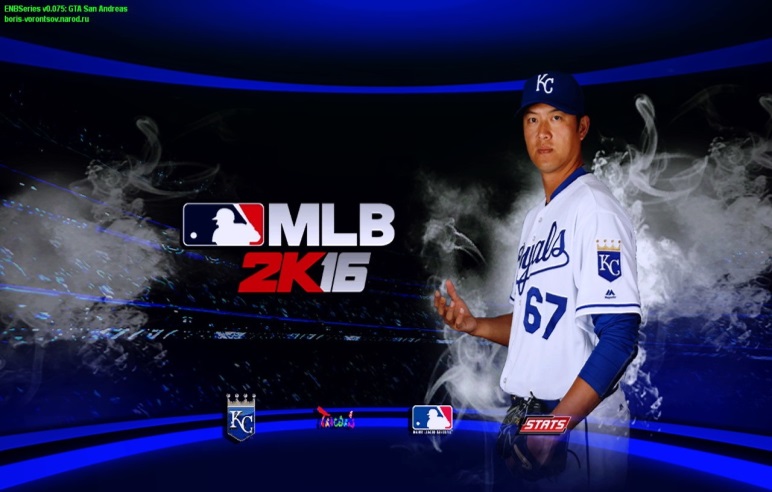 Игровой режим оптимизирует передачу уровней черного в темных сценах, делая различимым все детали в тенях.
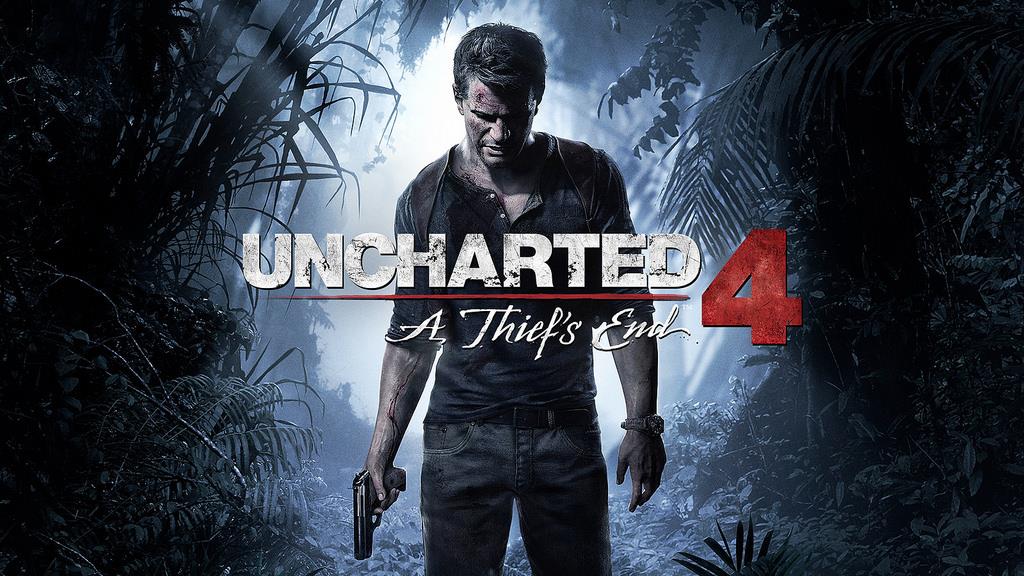 Цвет и контрастность(Игровой режим)
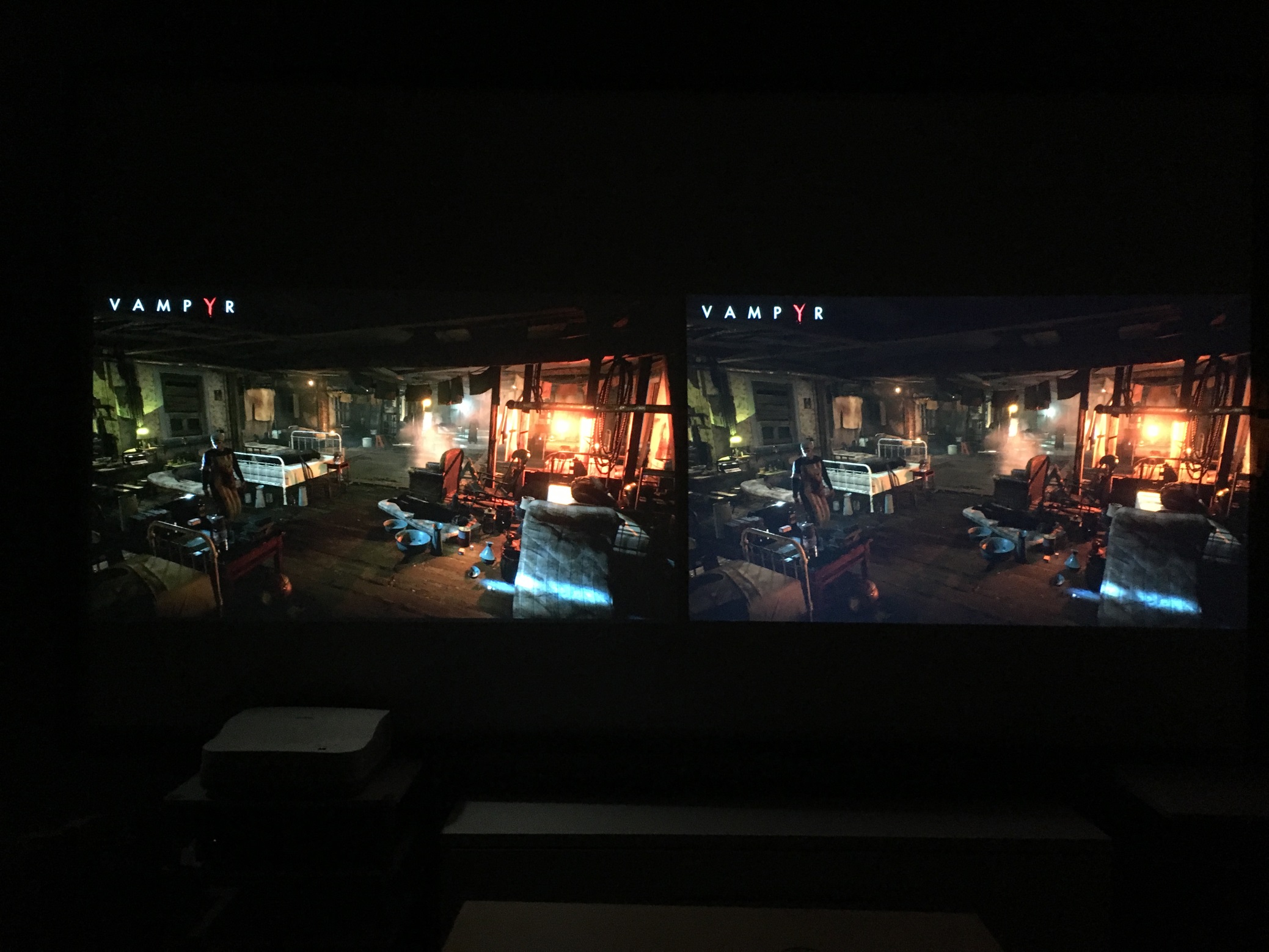 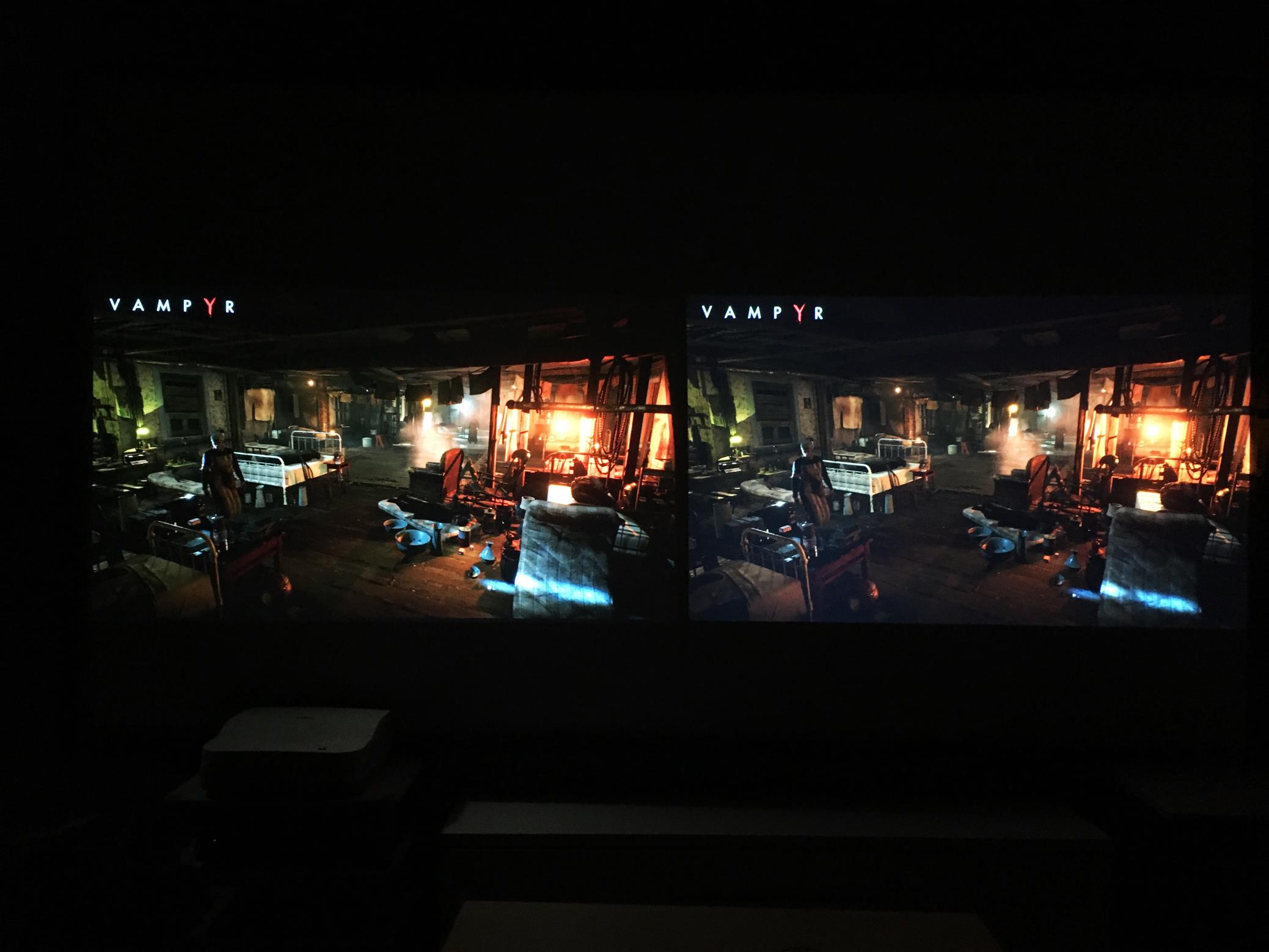 BenQ
LCD
Цвет и контрастность(Игровой режим)
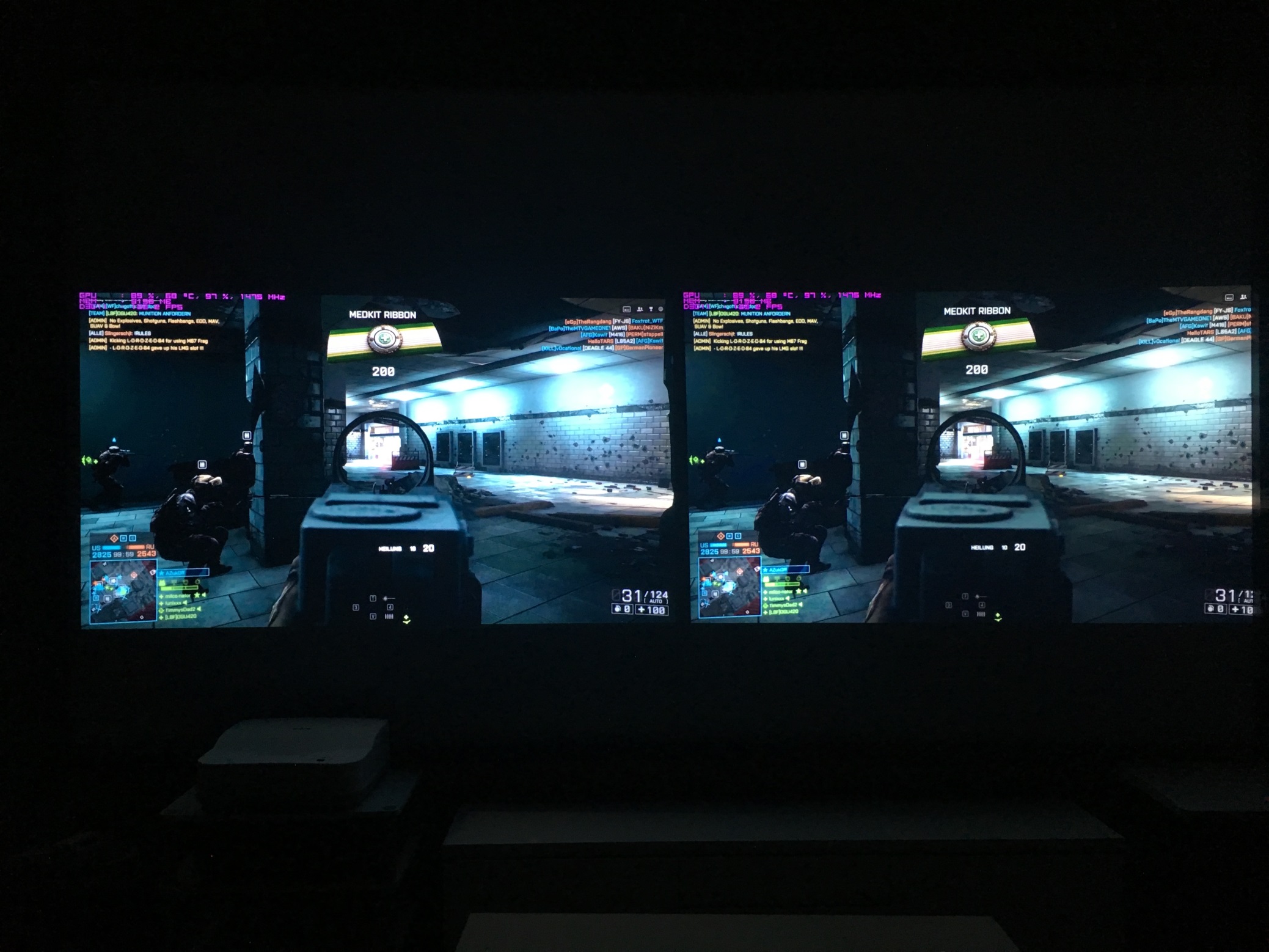 BenQ
LCD
Два 10 ваттных динамика
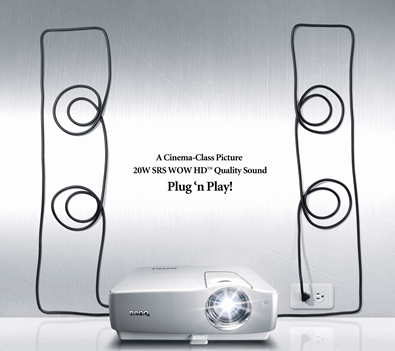 Не требует специального звукового оборудования

Достаточная громкость для обычной комнаты

Специальные настройки для игрового, кино и спортивного режимов
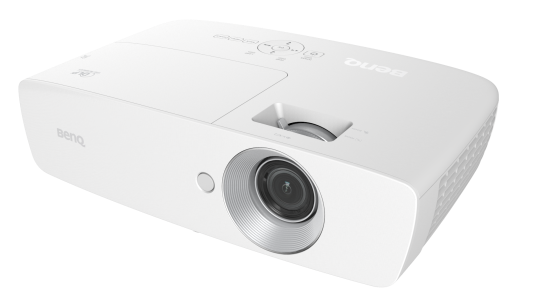 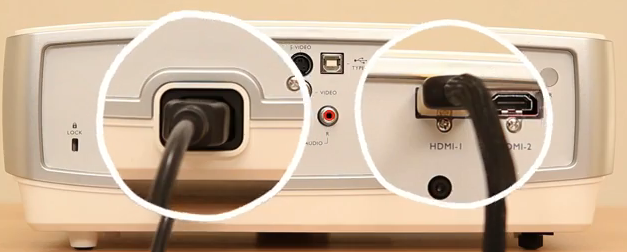 Поддержка беспроводного FHD Kit (Optional)Передача по воздуху несжатого 1080P с отличным качеством и поддержкой 3D
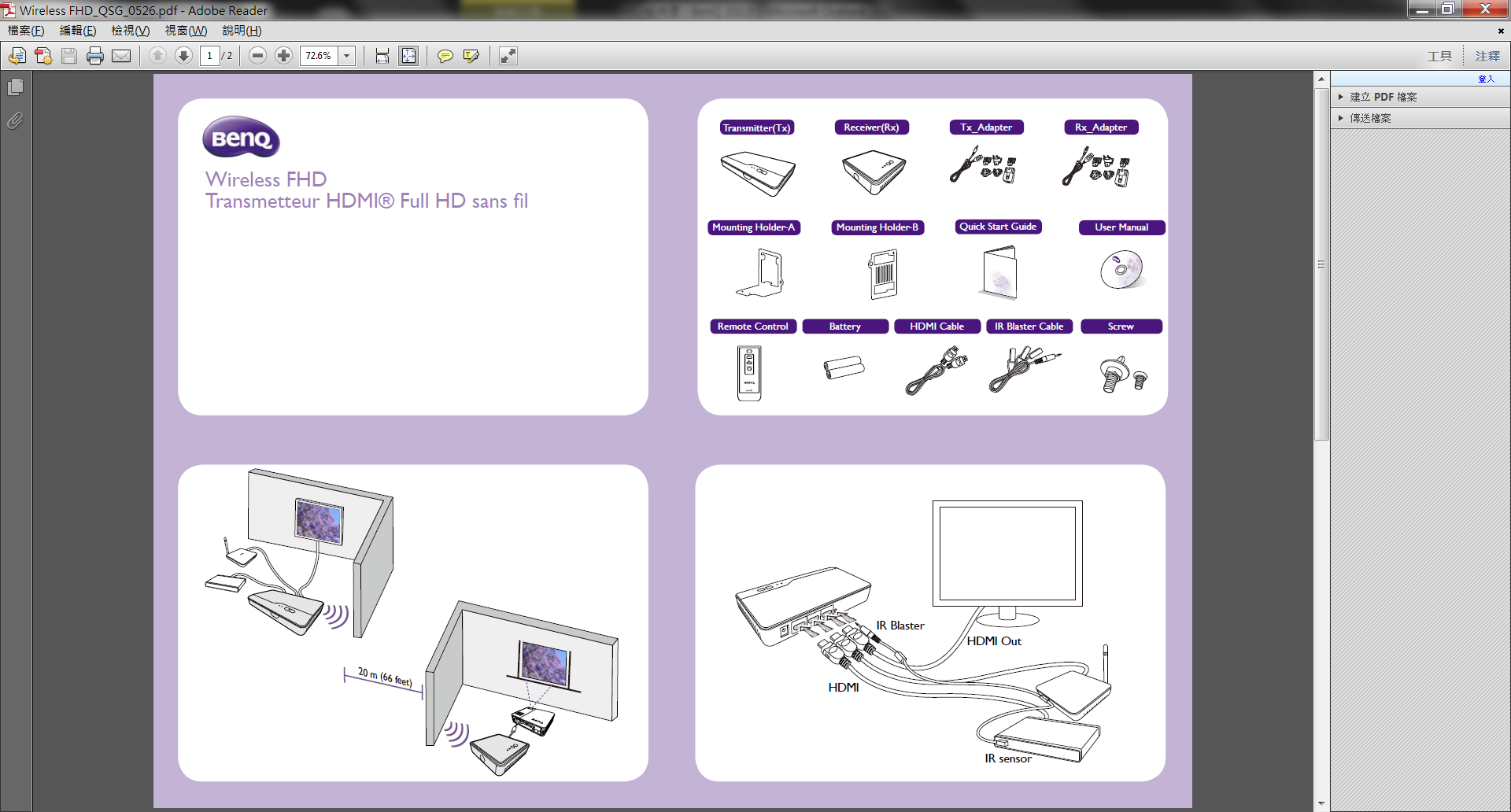 Room 1
Передача несжатого 1080p video с Blu-ray, DVD и мультимедиа плееров,  игровых приставок и компьютеров на BenQ 1080P 3D видеопроектор.
Stream 1080P video anywhere within the house.*
Room 2
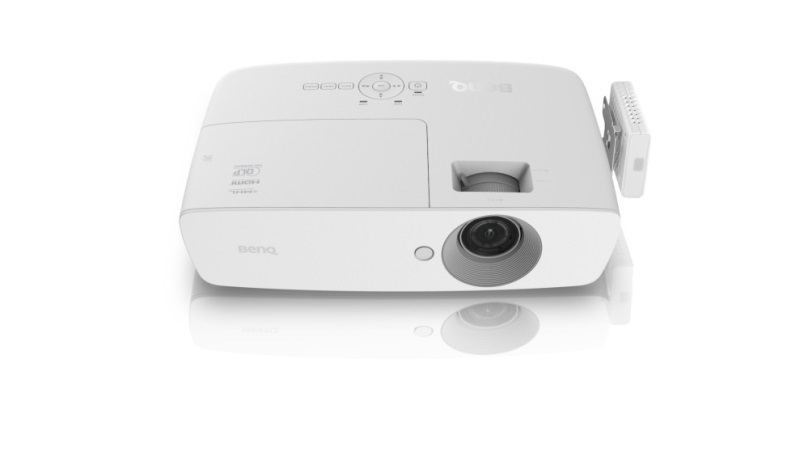 30 meters 
(100 feet) *
* *Transmission distance depends on actual environment. Stated distance is based on line-of-sight measurement. Structures constructed of steel, wood, concrete, or brick may decrease transmission distance..